資14
リスクの概念
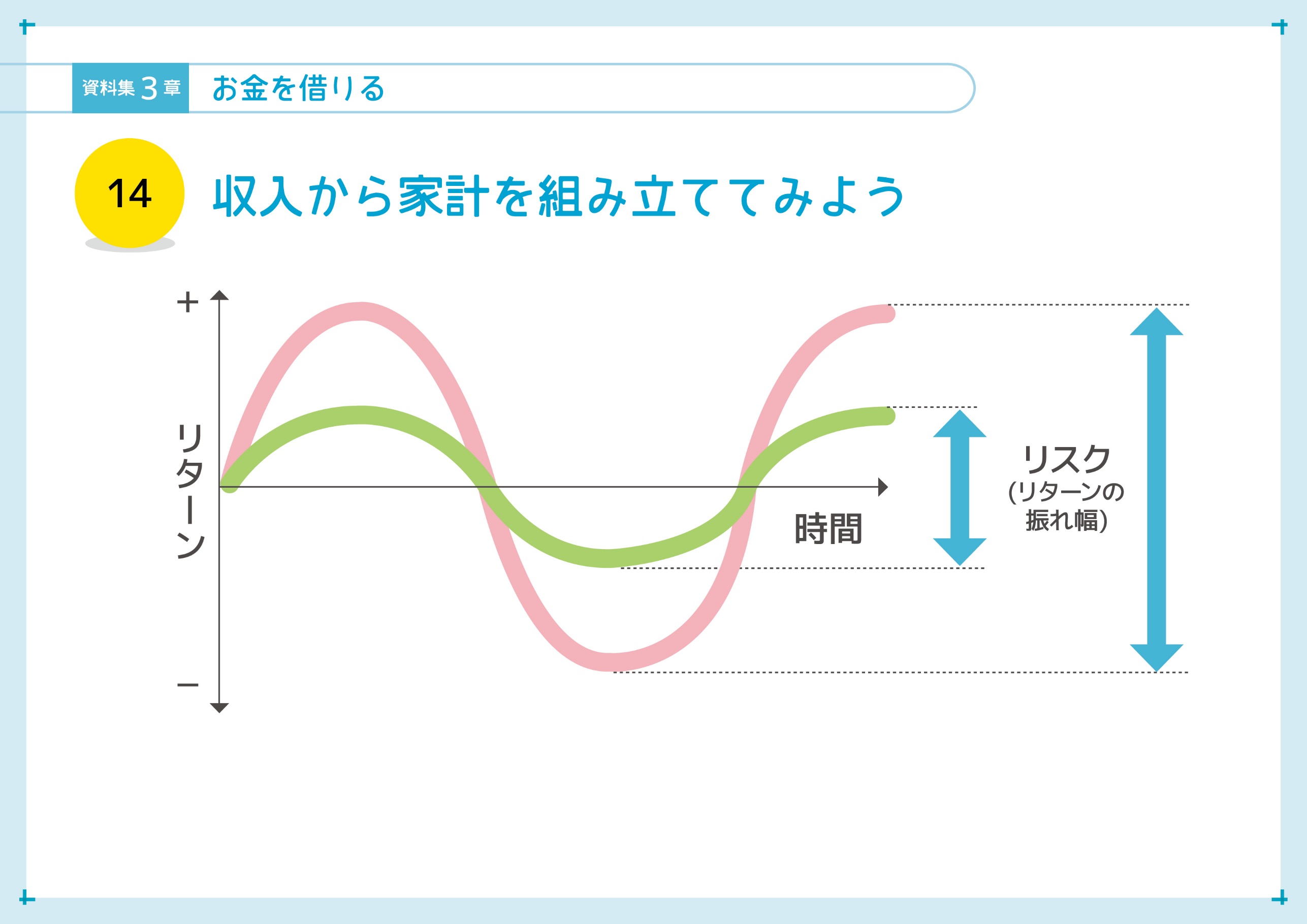 ※上記はイメージ図であり、実際の値動き等を示すものではありません。
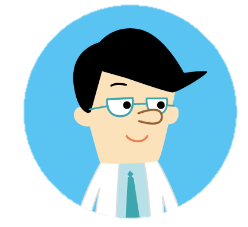 リスクとは、投資によって期待されるリターン（成果）の「振れ幅」をいう（下方向に変化することだけを指すものではありません）。
ちなみに、リスクの語源は、イタリア語の「勇気を持って試みる」という言葉。